SENTENCE COMPOSING JOURNALS
Appositive Phrases
Appositive Phrases
DIRECTIONS 
Copy the Definition and Rules into your own notes to use as a future reference.
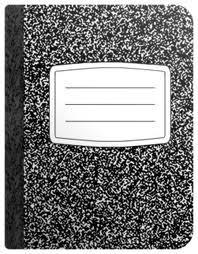 DEFINITION
An Appositive Phrase is a noun phrase identifying a person, place, or thing named in a sentence. 

RULES
Appositive phrases answer one of the following questions: 
Who is he? Who is she?  Who are they? (people)
What is it?  What are they? (places or things)

There can be single appositives or multiple appositives in a sentence.

3.  Appositives can be omitted without destroying the basic meaning of the sentence.
Appositive Phrases
DIRECTIONS
STEP 1:  Listen as I read these sentences containing appositive phrases aloud. Now pick your favorite and copy it into your notes.
1.	Harry was small and tough, a boy going through life with his chin stuck out a mile.
Stephen King, Hearts in Atlantis


2.  A bald, slight man, he reminded me of a baby bird.
Tracy Chevalier, The Girl with a Pearl Earring


3. The furniture, a mixture of Logan crafted walnut and oak, included a walnut bed whose ornate headboard rose halfway up the wall toward the high ceiling.
Mildred D. Taylor, Roll of Thunder, Hear My Cry


4.  Most of their town’s natives did their shopping on King Street, the town’s shopping strip, a slice of chain department stores, auto dealerships, fast-food restaurants.
Tracy Kidder, Home Town
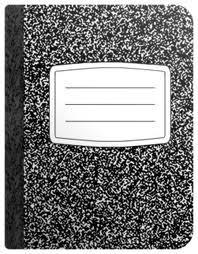 STEP 2:  When you are done, be ready to share with the class how the underlined appositive phrase(s) made the sentence remarkable.
Appositive Phrases
PRACTICE 2A UNSCRAMBLING
DIRECTIONS
Identify the appositive phrase in the sentence and scrambled list.  Next, unscramble and write out the sentence parts to imitate the mode.  Finally, write your own imitation of the model and identify the appositive phrase by underlining it.
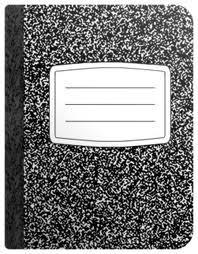 MODEL SENTENCE
The proprietor, a little gray man with an unkempt mustache and watery eyes, leaned on the counter, reading a newspaper.
- John Steinbeck, The Grapes of Wrath
Appositive Phrases
DIRECTIONS
Check your answer including the correct punctuation and capitalization.  
Now share your answer with the person next to you. .  ☺
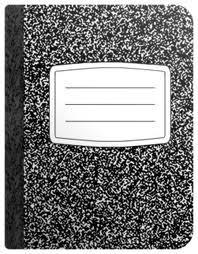 PRACTICE 2B UNSCRAMBLING
ANSWER
D – A – C - B - E
MODEL SENTENCE
The proprietor, a little gray man with an unkempt mustache and watery eyes, leaned on the counter, reading a newspaper.
- John Steinbeck, The Grapes of Wrath
The model
,
a tall thin blonde
with a long mane and long legs
,
eyeing the audience
walked down the runway
.
,
Appositive Phrases
PRACTICE 3A COMBINING
DIRECTIONS
STEP 1:  As you read the sentence, make a mental note of the appositive phrase.
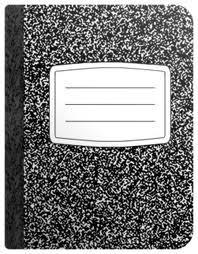 MODEL SENTENCE
A veteran bronc rider, Tom Black has ridden nine horses to death in the rodeo arena, and at every performance the spectators expect him to kill another one..
Hal Borland, When the Legends Die
STEP 2:  Now, combine the list of sentences below into one sentence that imitates the model.  Write that new sentence into your notes.  You may omit some words and or change punctuation marks.  Underline the Appositive Phrase.
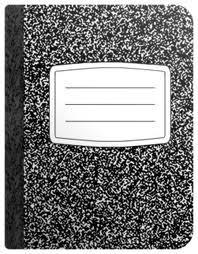 SENTENCES TO COMBINE
This sentence is about a fascinating historical speaker, Professor Southwick
He has visited many museums.
He visits them for study of the medieval period.
And at every visit the curators want him to give another lecture.
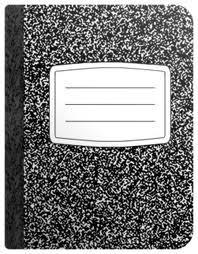 STEP 3:  Finally, compose your own original imitation of the model and identify the Appositive Phrase by underlining it.
Appositive Phrases
DIRECTIONS
Check your answers including the correct punctuation and capitalization.
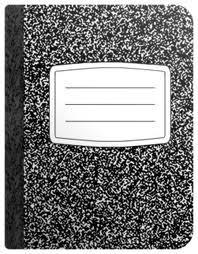 PRACTICE 3B COMBINING
MODEL SENTENCE
A veteran bronc rider, Tom Black has ridden nine horses to death in the rodeo arena, and at every performance the spectators expect him to kill another one.
Hal Borland, When the Legends Die
ANSWER - COMBINED SENTENCES
A fascinating historical speaker, Professor Southwick has visited many museums for study of the medieval period, and at every visit, the curators want him to give another lecture.
Appositive Phrases- ASSESSMENT!!!
DIRECTIONS
Write each of the sentences below, expanding upon them by adding appositive phrases of your own original creation.   Make sure to blend your content and the style with the rest of the sentence.Make sure to also use correct punctuation.
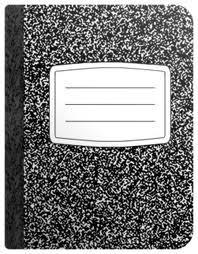 PRACTICE 5A EXPANDING
Vivi had a summer earache,______________________________________.
Rebecca Wells, Ya Yas in Bloom
A few days after I went into the hopital for that crick in my neck, another brother, __________________, was undergoing spinal surgery in the same hospital two floors above me.
John McMurtry, “Kill ‘Em!  Crush ‘Em! Eat ‘Em Raw!”
______________________________, William T. Stead seemed almost to have planned his arrival on deck later that night when the Titanic hit the iceberg.
Walter Lord, A Night to Remember
Appositive Phrases
DIRECTIONS
STEP 1:  Compare YOUR own original Appositive Phrases to those of the ORIGINAL AUTHOR.
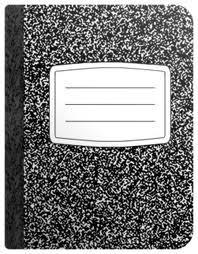 PRACTICE 5B EXPANDING
Vivi had a summer earache, the very worst kind because you can’t swim or get your head wet.
Rebecca Wells, Ya Yas in Bloom
A few days after I went into the hospital for that crick in my neck, another brother, an outstanding football player in college, was undergoing spinal surgery in the same hospital two floors above me.
John McMurtry, “Kill ‘Em!  Crush ‘Em! Eat ‘Em Raw!”
A professional individualist, William T. Stead seemed almost to have planned his arrival on deck later that night when the Titanic hit the iceberg.
Walter Lord, A Night to Remember
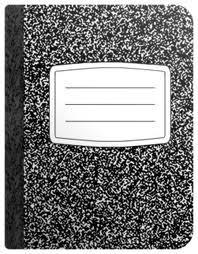 STEP 2  Think about how your sentences are similar.  Think about how they are different.  Which do you like better?  Why?
HOMEWORKSEEK & IDENTIFY:Find an example of an appositive phrase in an outside piece of reading.  Write it down and bring it in to share with the class.